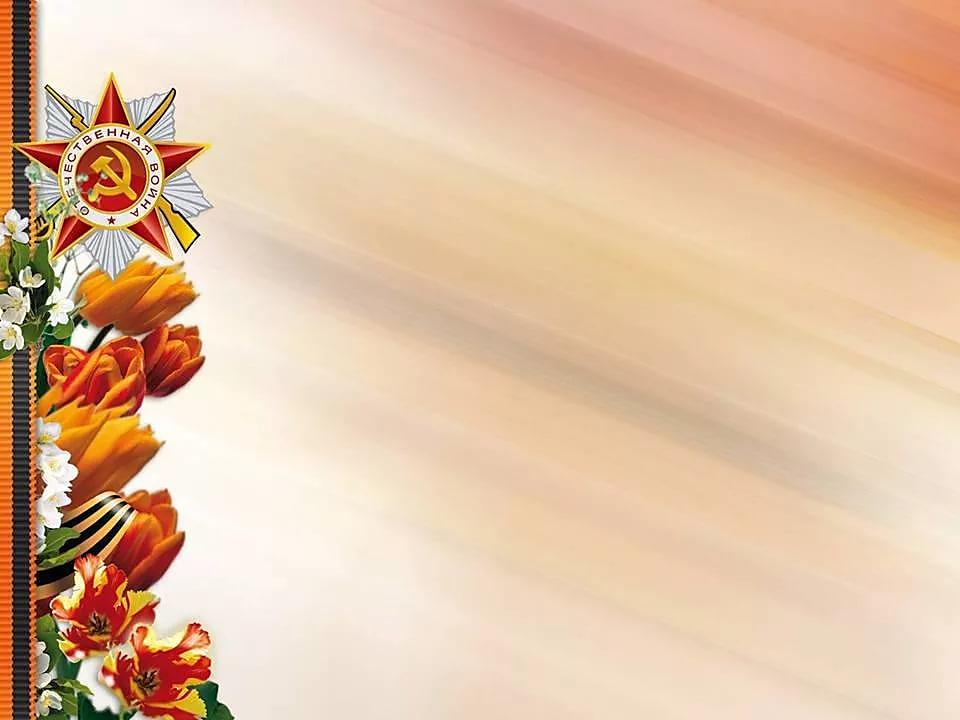 История 
Георгиевской ленточки
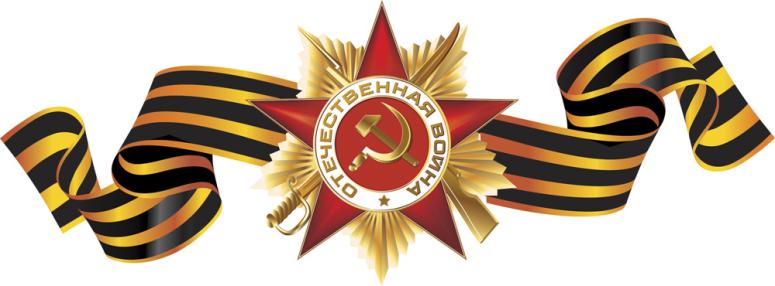 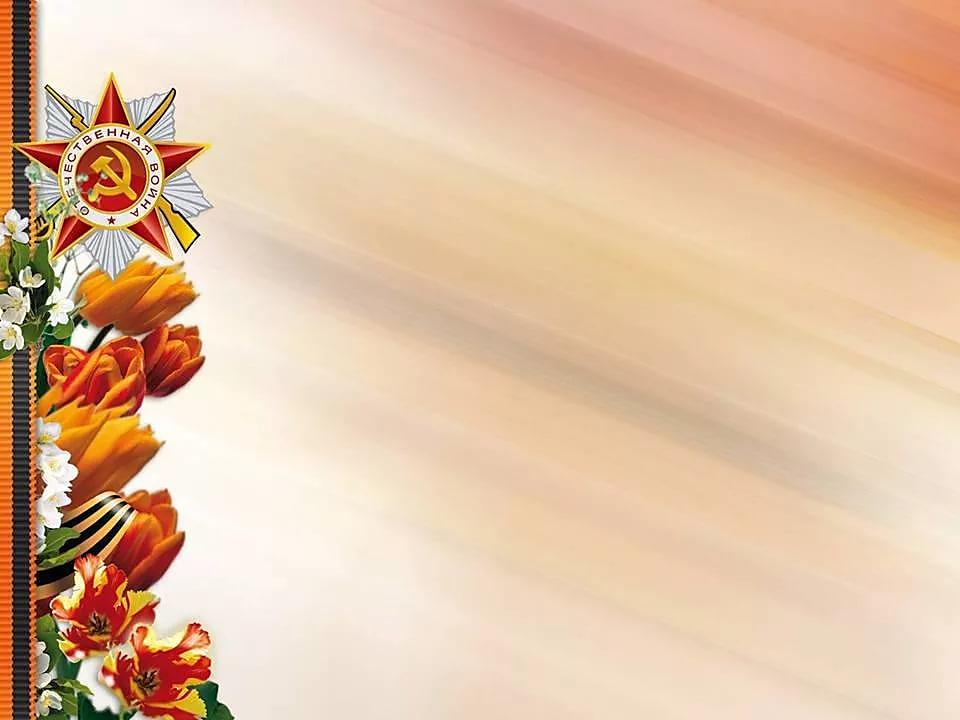 Парад Победы 
на Красной площади
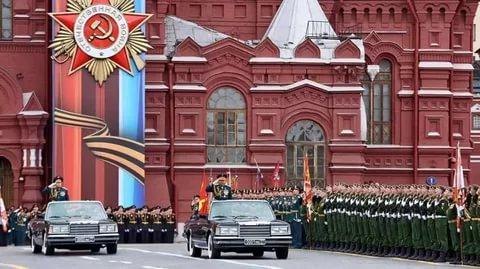 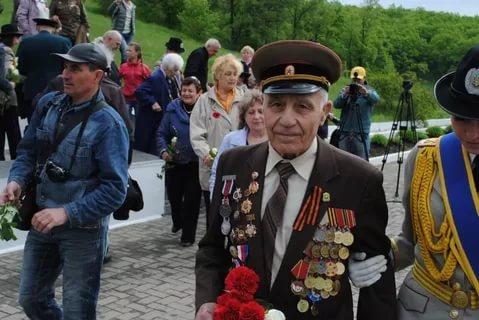 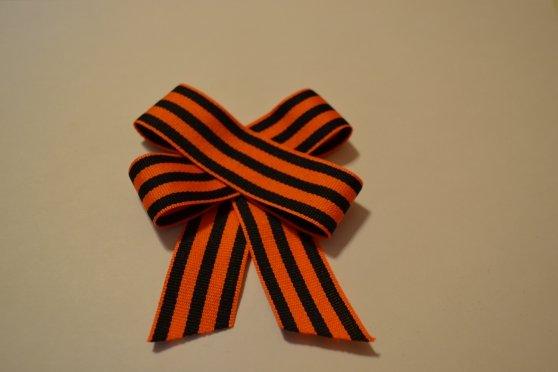 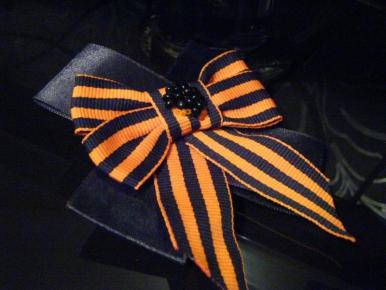 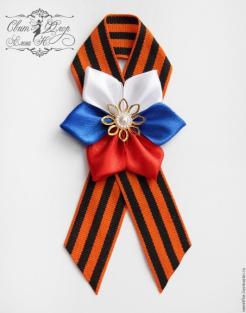 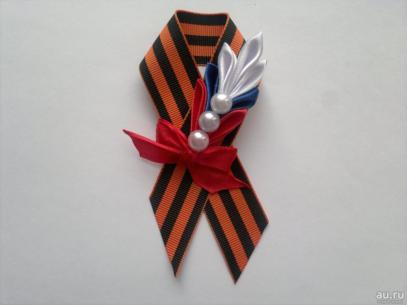 Акция «Георгиевская ленточка»
Начиная с 2005года в России 
ежегодно с 24 апреля по 9 мая
 проходит акция 
«Георгиевская ленточка».
Эта акция проходит под лозунгом
«Я помню! Я горжусь!»
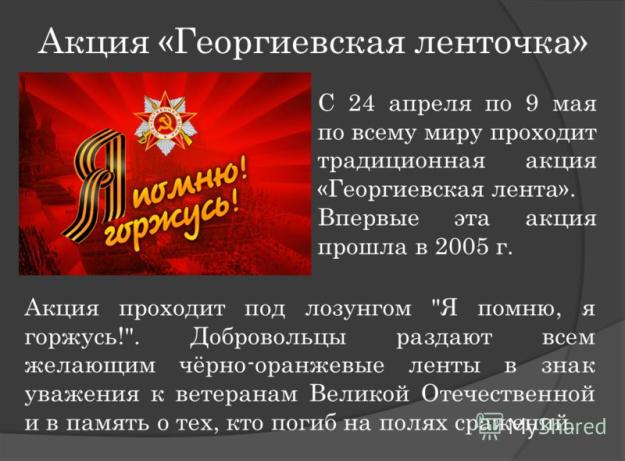 Добровольцы раздают всем желающим чёрно – оранжевые ленты в знак уважения к ветеранам Великой Отечественной войны и в память о тех, кто погиб на полях сражений.
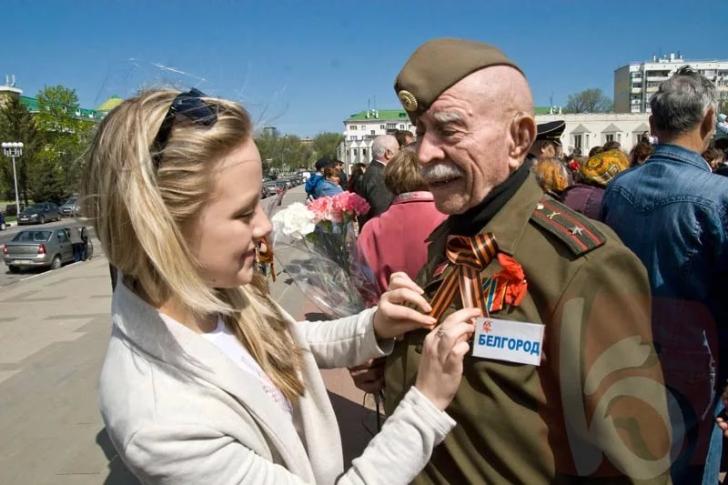 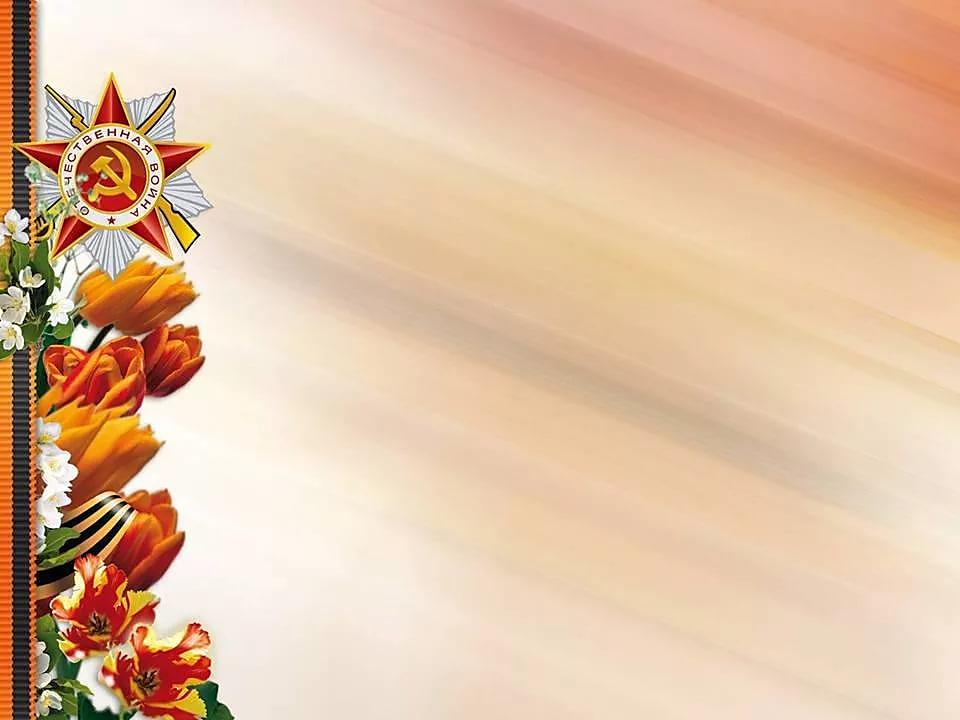 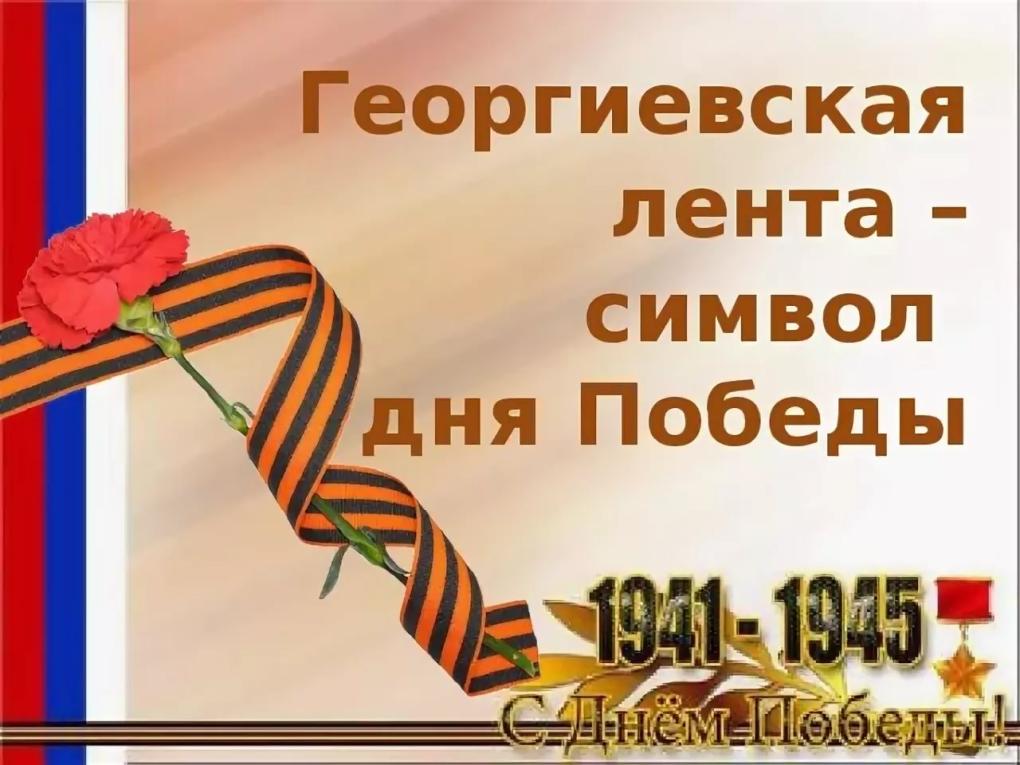 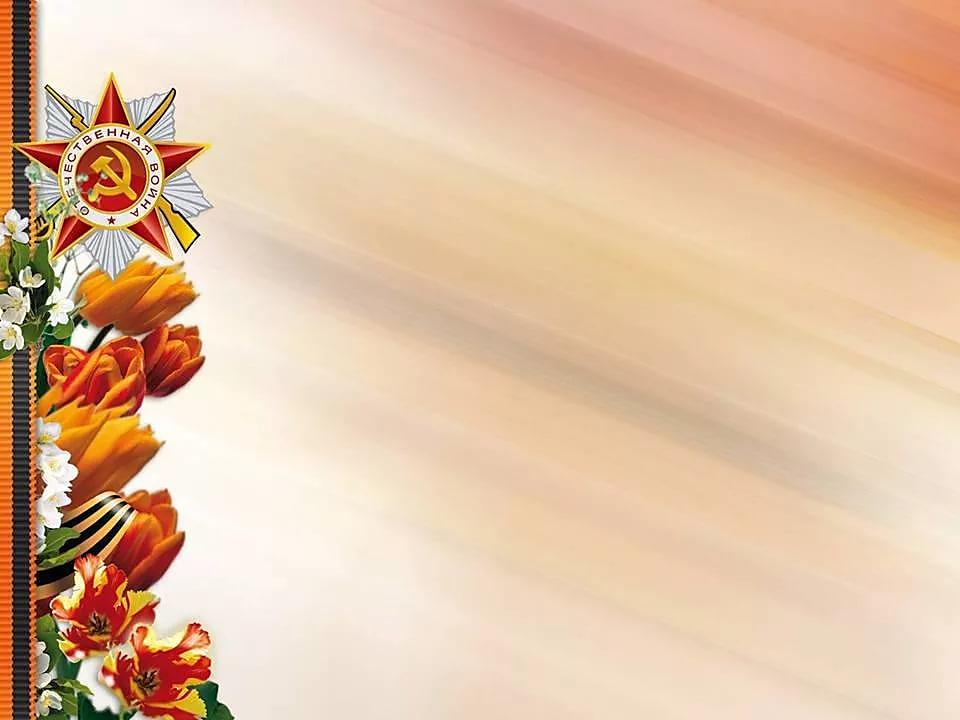 Георгиевская лента имеет три черных, две желто-оранжевых полосы.
Черный цвет Георгиевской ленты
 означает дым, порох;
 желто-оранжевый – пламя, цвет огня.
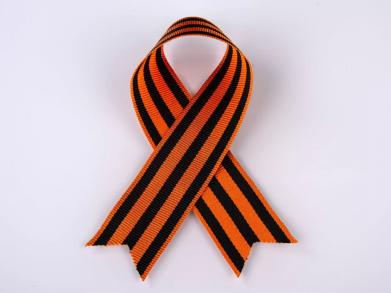 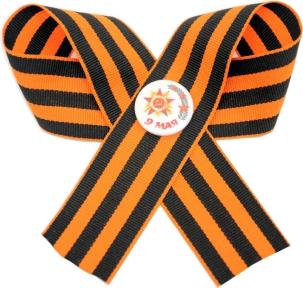 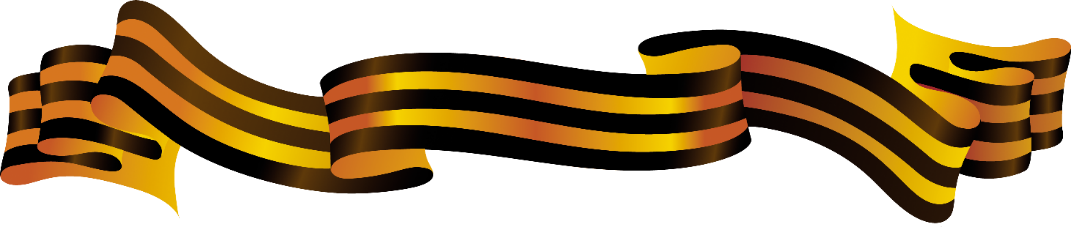 Георгий Победоносец символизирует  добро, храбрость, победу над врагом, злом.
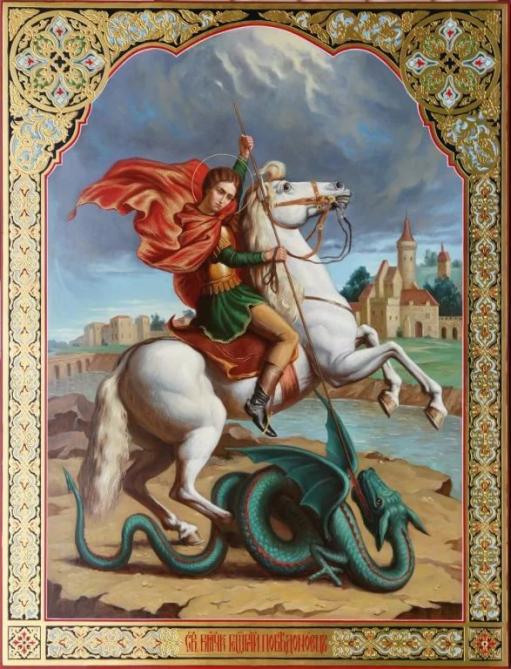 И ещё очень давно был придуман орден, на котором был изображён Святой Георгий. Этот орден вручался человеку, который совершил большое доброе дело – героический поступок. Это была воинская награда. Вешали орден Святого Георгия на жёлто-чёрную ленточку. Поэтому её стали называть  георгиевской лентой.
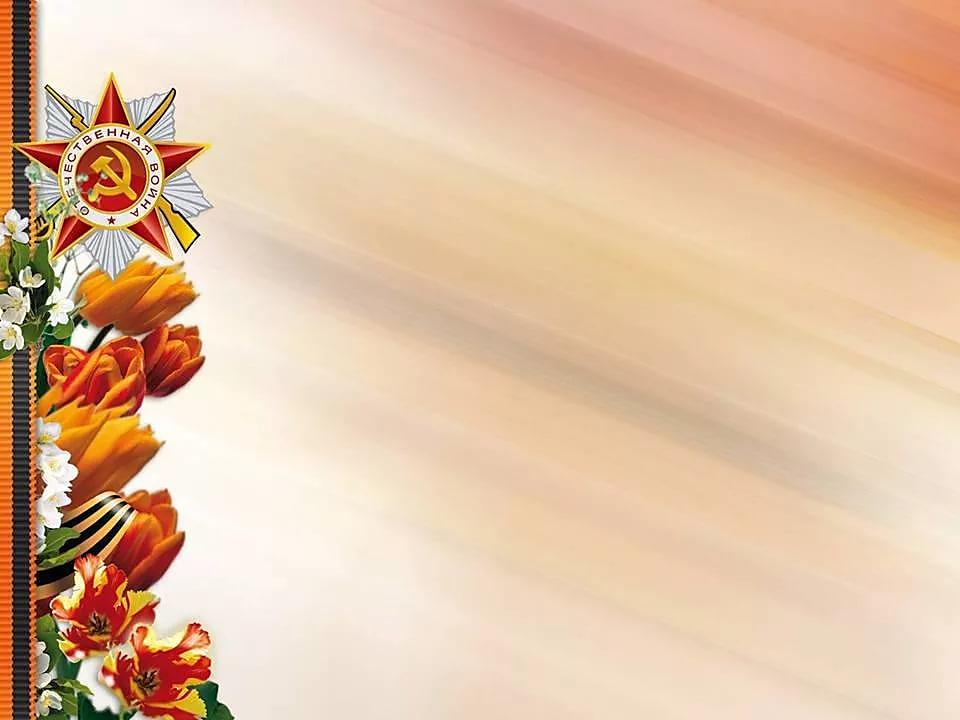 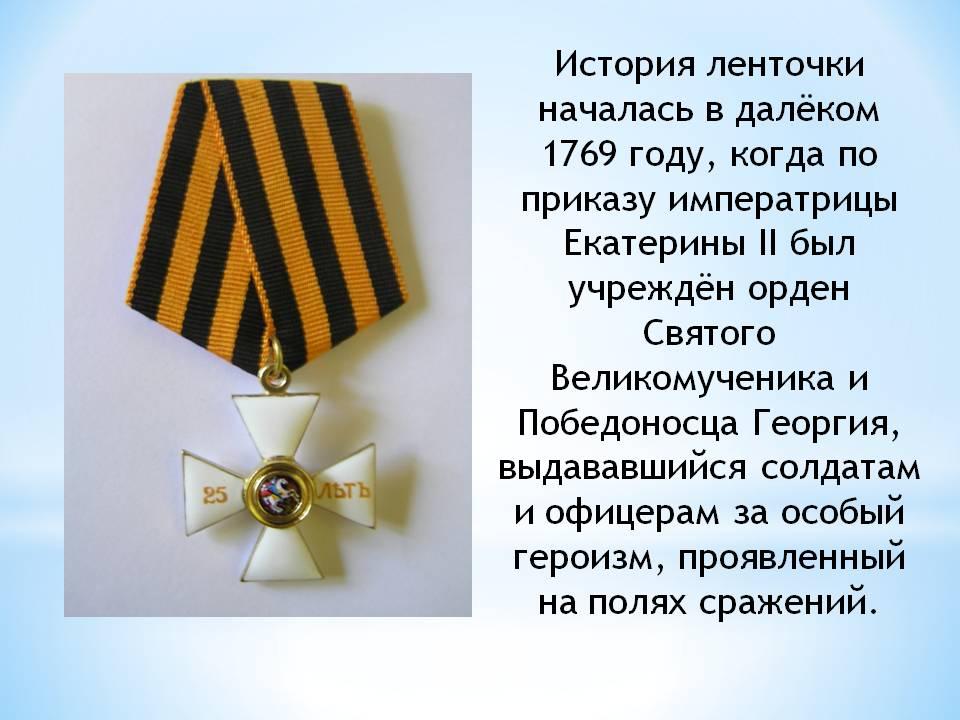 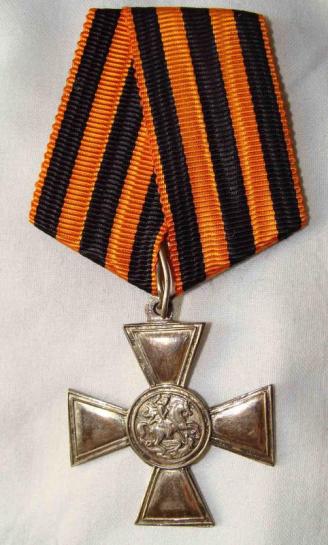 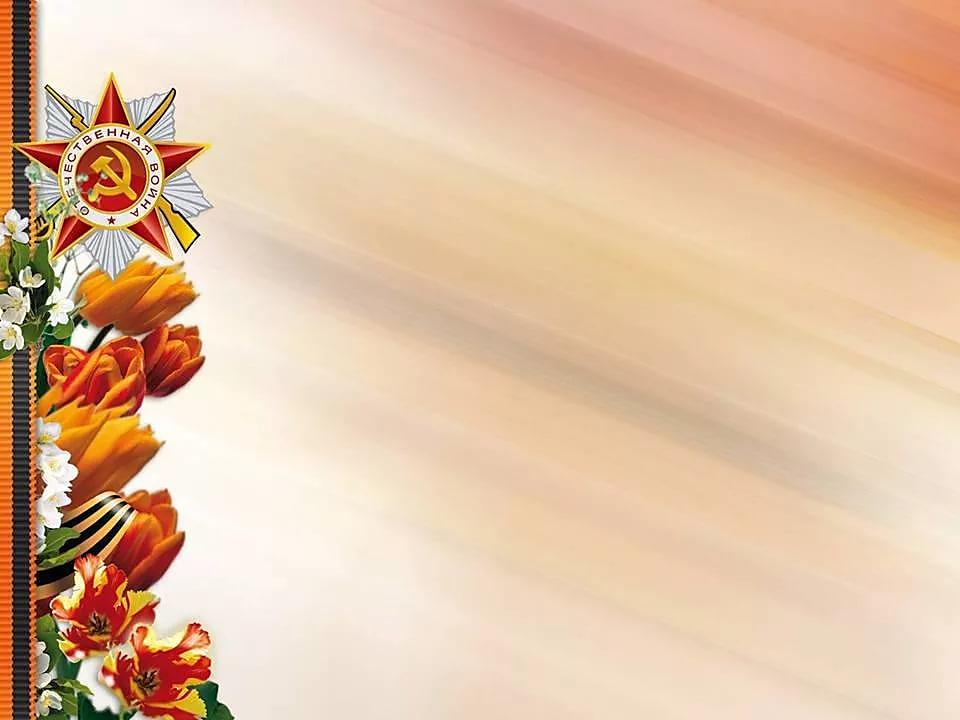 Георгиевская лента – 
это атрибут множества боевых наград.
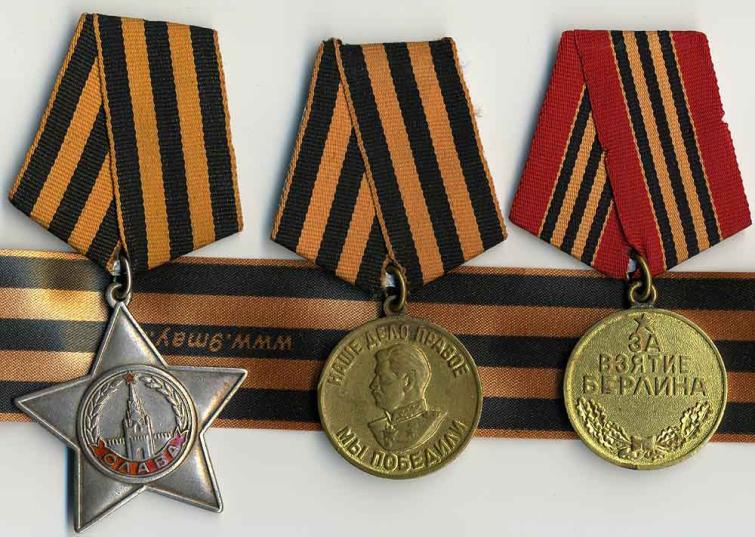 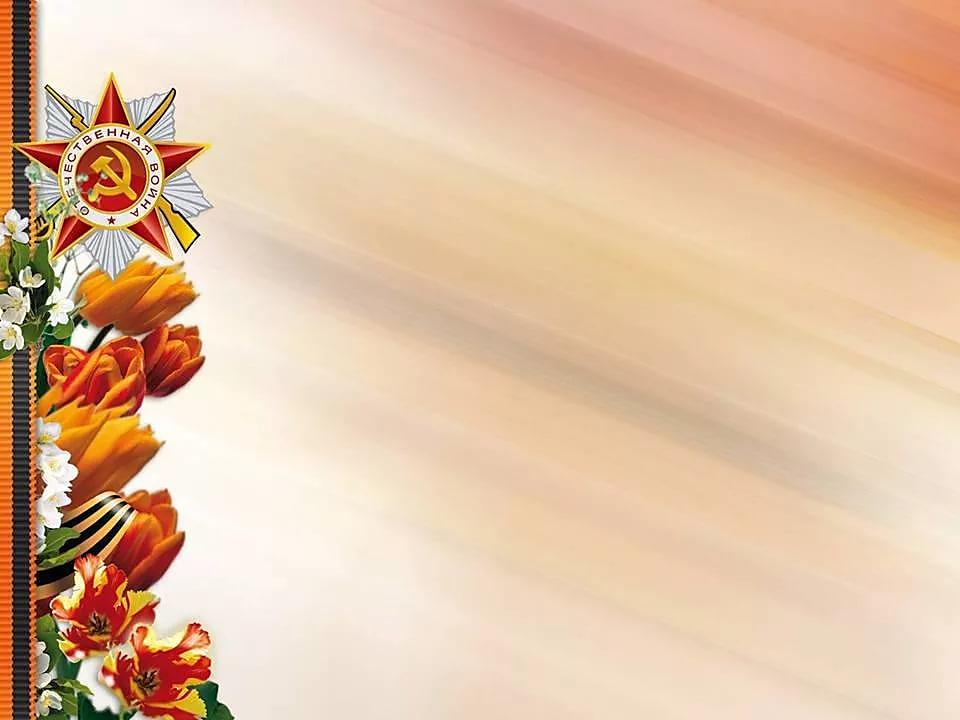 Георгиевская лента – это символ благодарности людям, отдавшим всё для Победы. Мы должны помнить тех, кто подарил нам жизнь, кто дал нам возможность жить под мирным небом и под ярким солнцем.
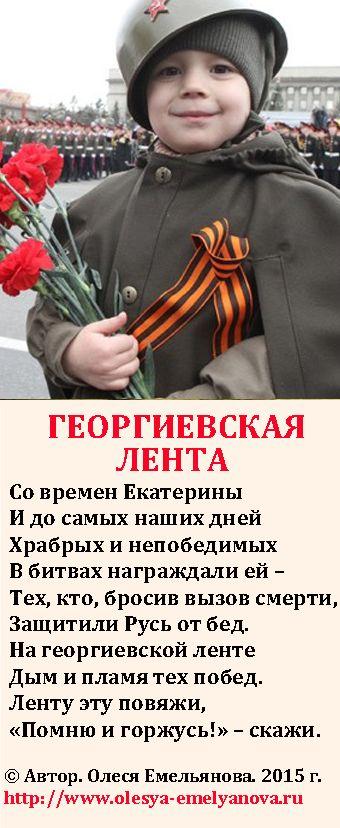 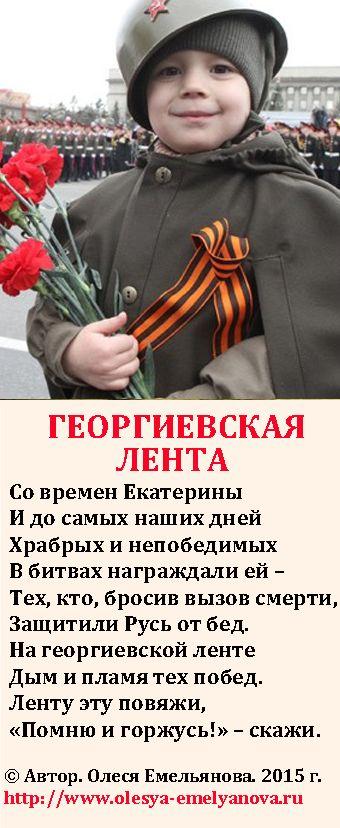